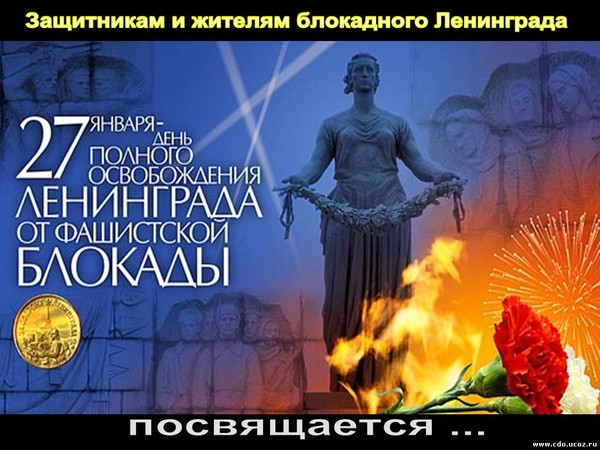 …
Война подступила к городу вплотную
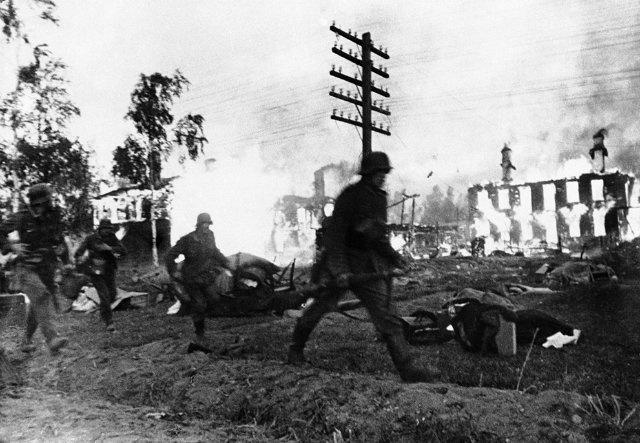 …
Ленинградское радио
Голос Ленинградского радио  – несся сквозь метель по разрушенным улицам  и призывал  живых, оплакивая мертвых… 
Не было другого голоса в этом городе, не было ничего и никого другого, чтобы связывало всех общей судьбой, общей бедой, общей надеждой…
В первые месяцы блокады на улицах Ленинграда было установлено 1500 громкоговорителей, почти 450 тысяч радиоточек работали в квартирах и учреждениях…
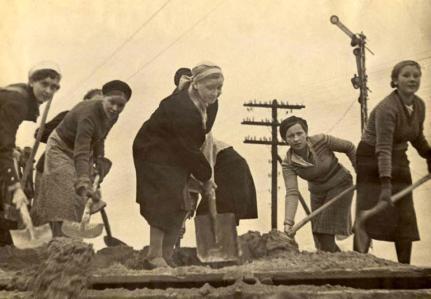 В строительстве оборонительных сооружений под Ленинградом работали более 475 тыс. человек. Было вырыто 626 км противотанковых рвов, сооружено 15 тыс. дотов и дзотов. В самом Ленинграде на 110 узлах обороны было построено 25 км баррикад, 570 артиллерийских дотов, около 3600 пулеметных дотов.
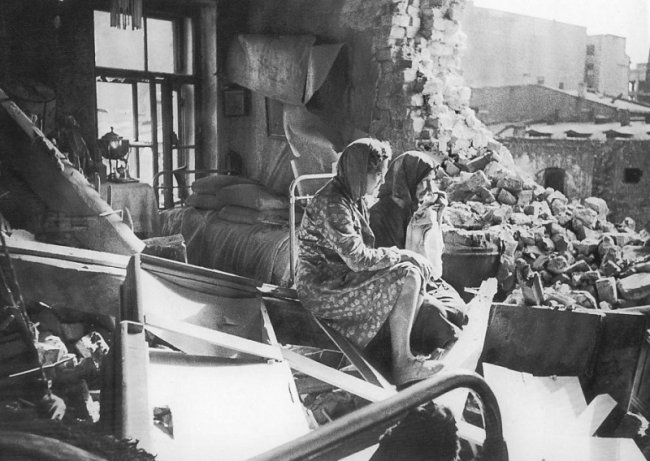 8 сентября, в 18 часов 55 минут невиданный ранее по ударной мощи налет вражеской авиации. 
За один заход бомбардировщиков на город было сброшено 6327 зажигательных бомб. 
Загорелись Бадаевские склады
Карточка жизни
Блокадные граммы
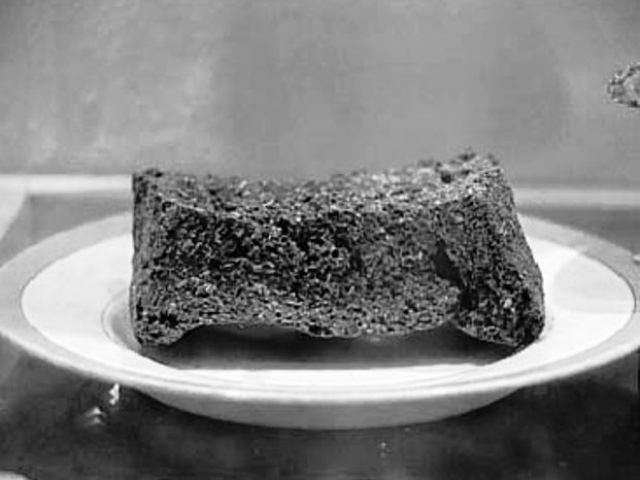 до 50 % хлеба составляли примеси, 
и он был почти несъедобным. 
Все остальные продукты почти перестали выдаваться.
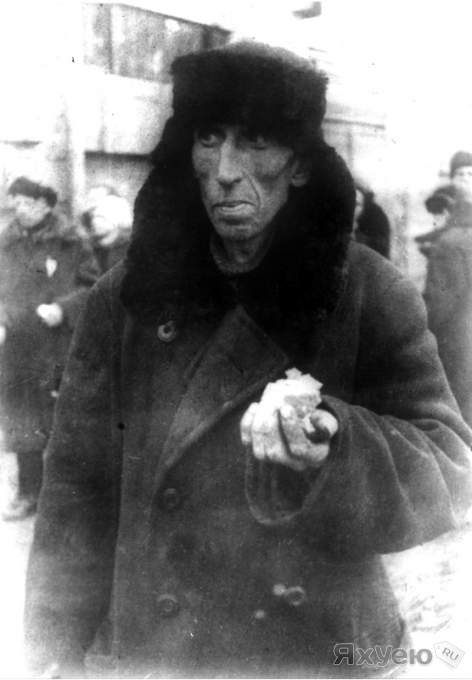 Снижение норм выдачи продуктов впервые произошло 15 сентября. 
Кроме того,             1 сентября была запрещена свободная продажа продовольствия
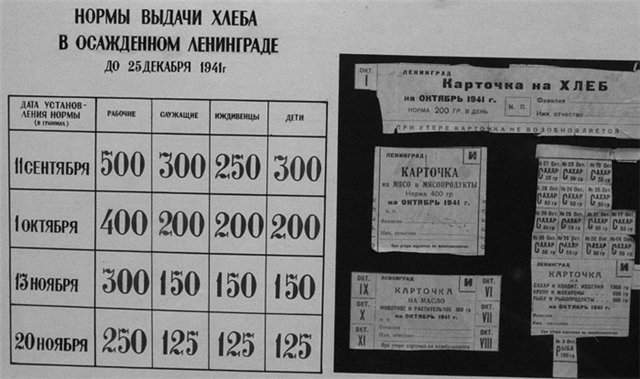 В октябре жители города почувствовали на себе явную нехватку продовольствия, а в ноябре в Ленинграде начался настоящий голод.
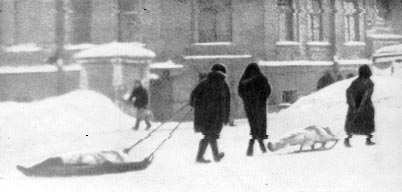 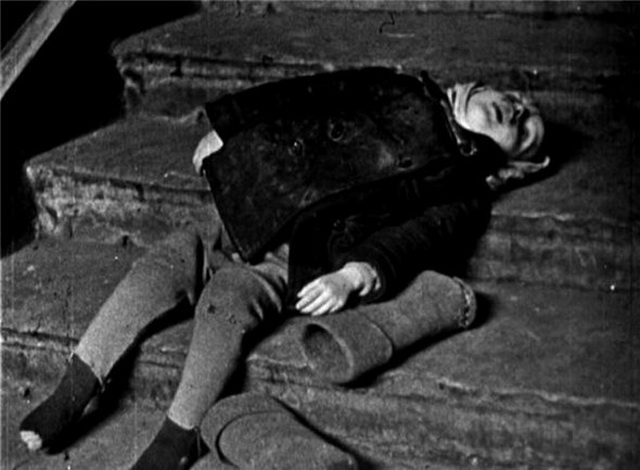 За годы блокады погибло по разным данным от 400 тыс. до 1 млн. человек. Причём только 3% из них от бомбёжек, артобстрелов, а остальные 97% от голода.
Ситуация резко ухудшилась.   Смертность от голода стала массовой.Стала обычной скоропостижная смерть прохожих на улицах — люди шли куда-то по своим делам, падали и мгновенно умирали. Специальные похоронные службы ежедневно подбирали на улицах около сотни трупов
Декабрь1941
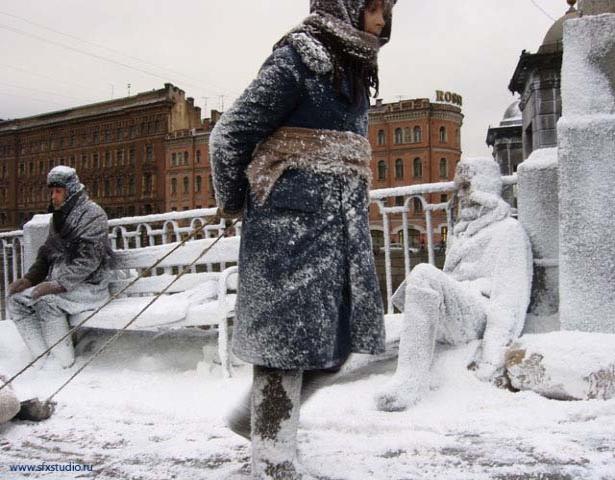 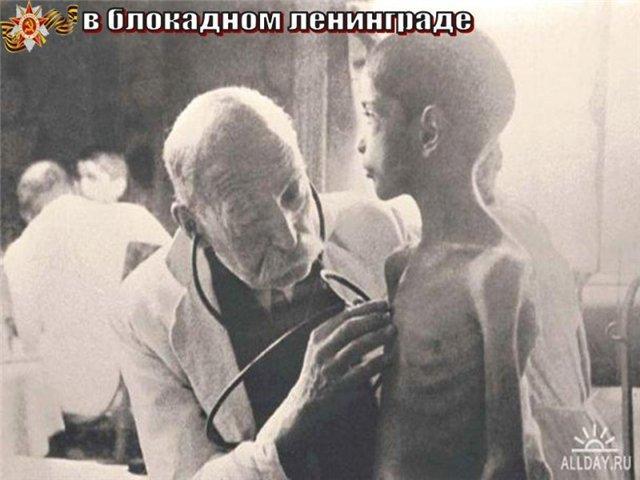 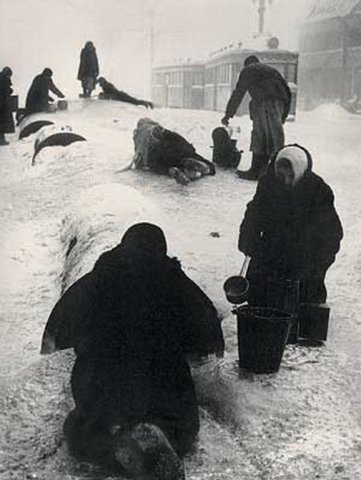 С наступлением зимы в городе практически кончились запасы топлива: выработка электроэнергии составляла всего 15 % от довоенного уровня.
Прекратилось 
централизованное отопление домов, 
замёрзли или были отключены водопровод и канализация.
Ещё одним важным фактором роста смертности стал холод.
Самый пронзительный дневник блокадного Ленинграда.
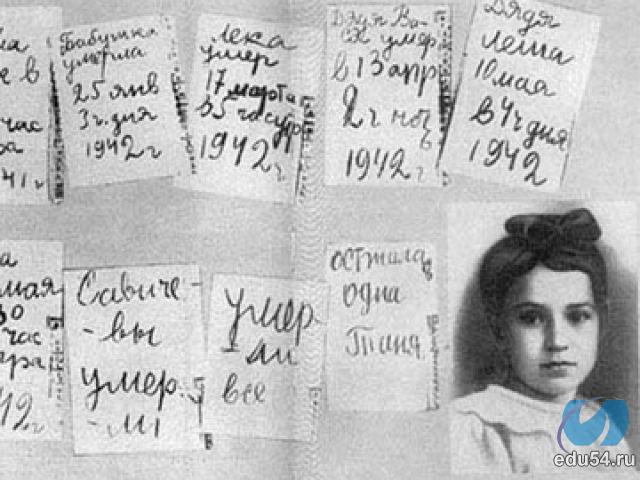 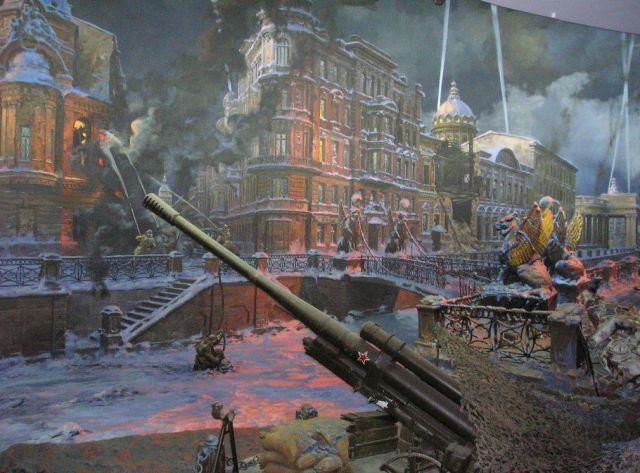 К лету 1942 года 
руководство нацистской Германии приняло решение активизировать боевые действия на Ленинградском фронте, и в первую очередь, усилить артиллерийские обстрелы и бомбардировки города.
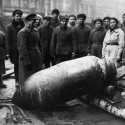 Неразорвавшаяся немецкая авиабомба
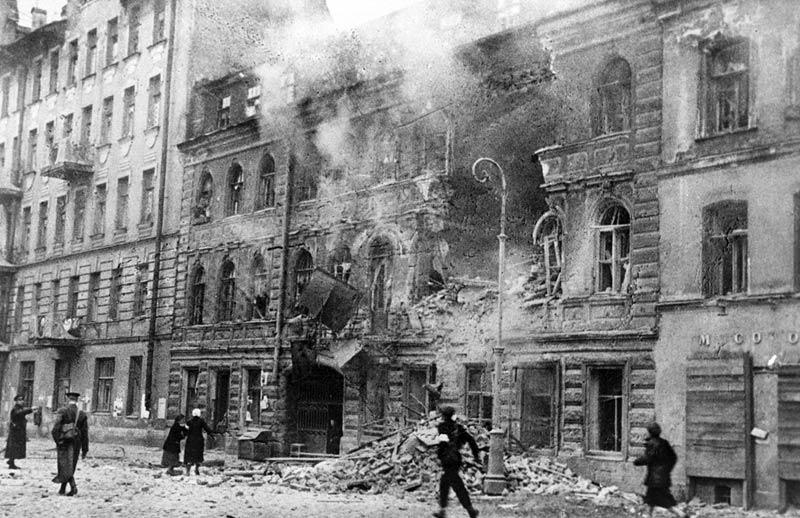 Петродворец
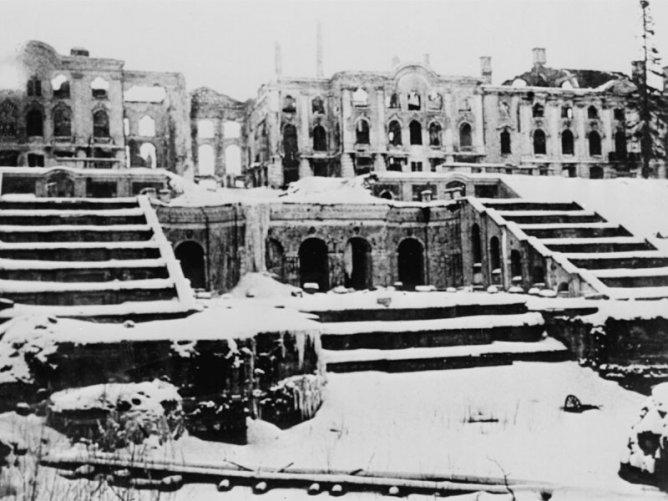 В течение 1942 года были предпринято пять попыток прорыва блокады, но все они оказались неудачными.
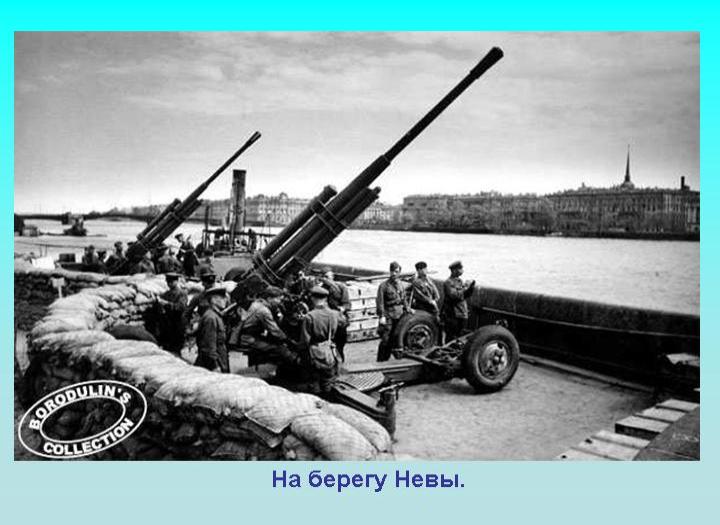 Ленинград не сдавался и жизнь продолжалась. В блокадном городе работало тридцать девять школ.
Помощь фронту
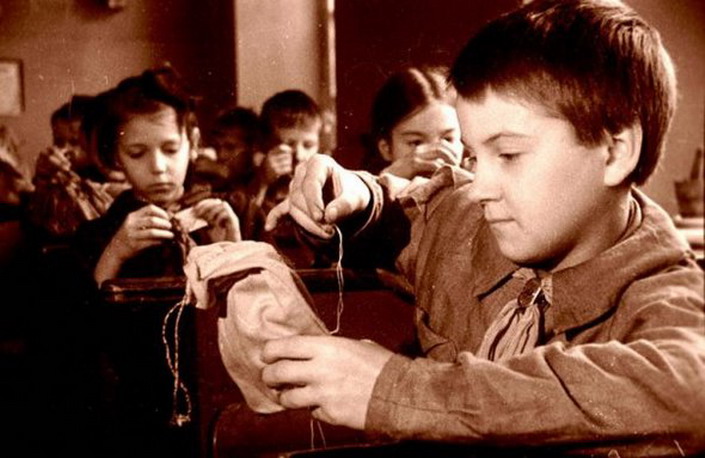 Смена у станка
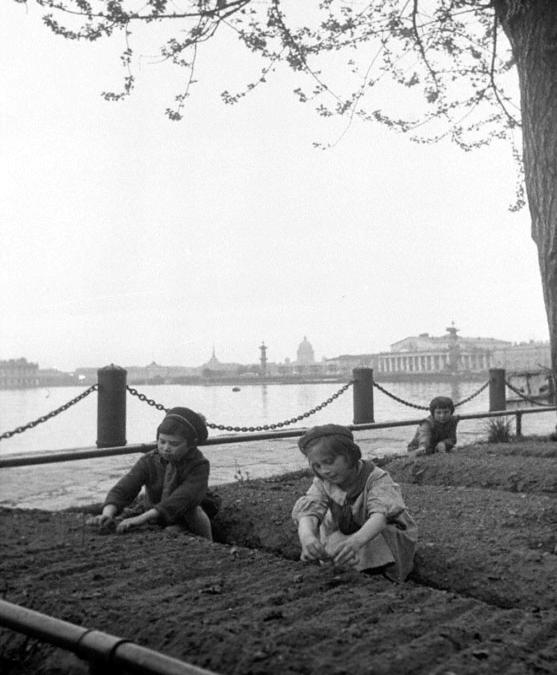 Грядки на набережной
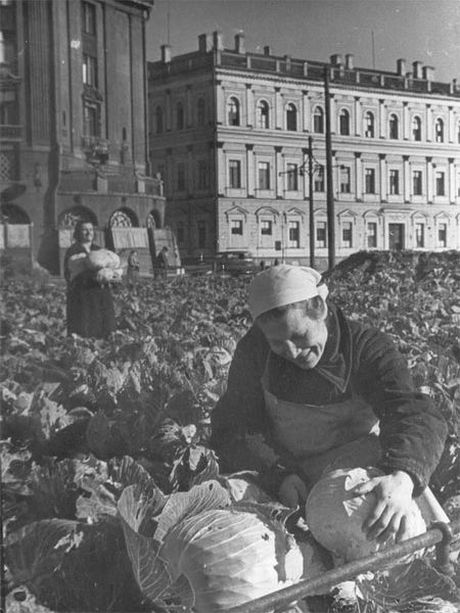 Любой подходящий клочок земли превращали в поля
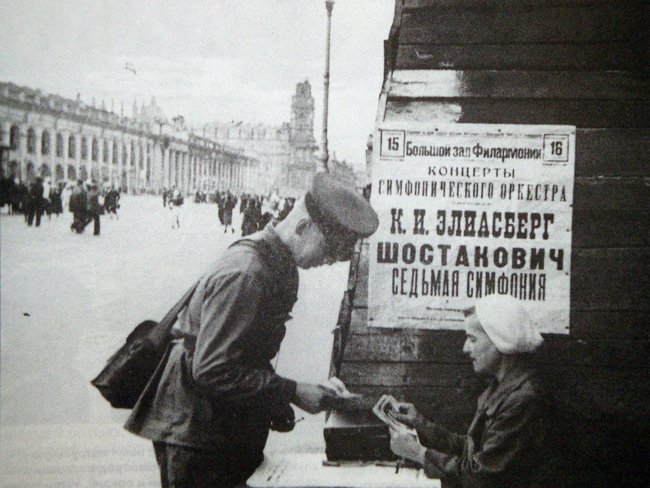 9 августа 1942 года шел 355-й день блокады. Большой зал Ленинградской филармонии не вместил всех желающих послушать Седьмую симфонию Дмитрия Шостаковича. Дирижер Карл Ильич Элиасберг
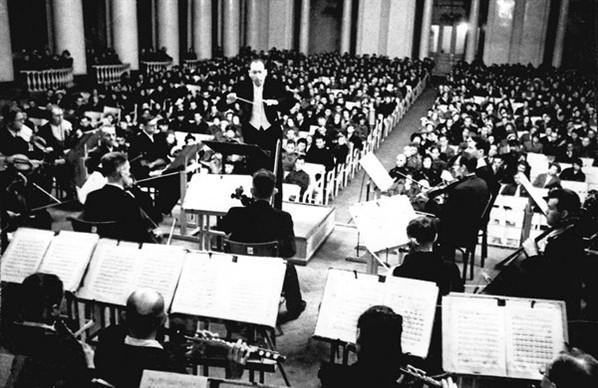 9 августа 1942 года шел 355-й день блокады.
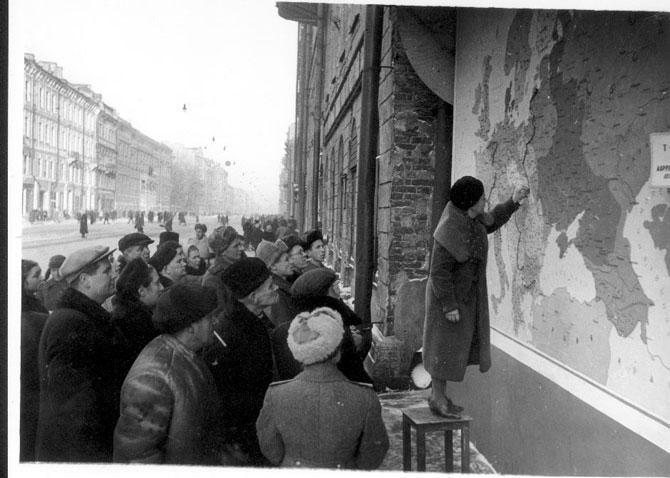 Блокадная "артерия" Ленинграда, которую народ назвал "Дорогой жизни".
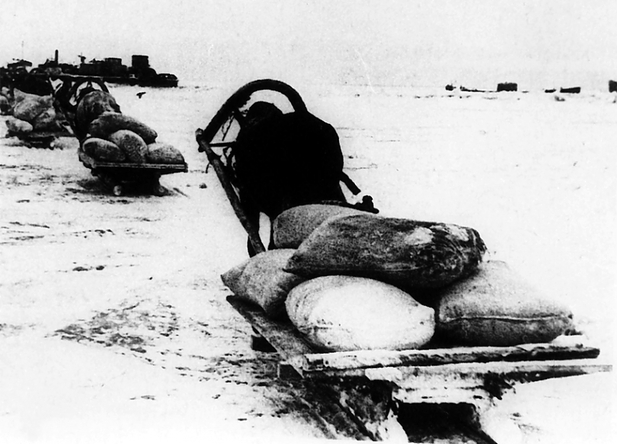 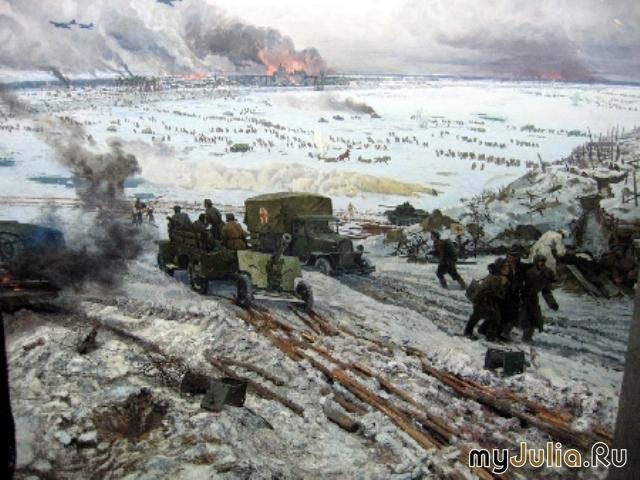 Всего с 24 ноября 1941 года по 21 апреля 1942 года через Ладожское озеро в Ленинград было доставлено 361309 тонн грузов, три четверти которых составляли продовольствие и фураж.
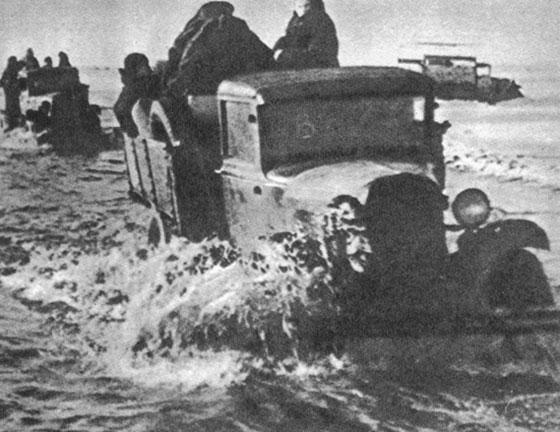 План «искра»
Ставка приказала 12 января 1943 года перейти в наступление южнее Ладожского озера и прорвать блокаду Ленинграда. 
12 января 1943 года в 9 часов 30 минут утреннюю тишину разорвал залп "катюш" - во всей полосе наступления началась артиллерийская подготовка.На лед вышли тысячи солдат. К полудню 18 января в районе Рабочих посёлков №5 и 1 произошла встреча двух фронтов. В ночь на 19 января 1943 года радио Ленинграда передало, что блокада прорвана.
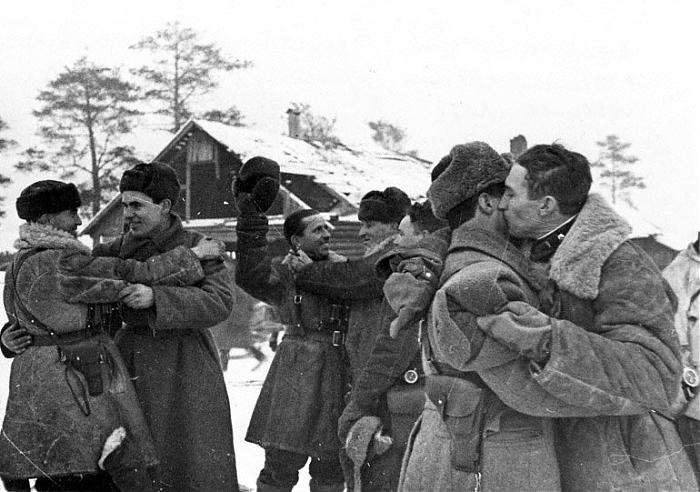 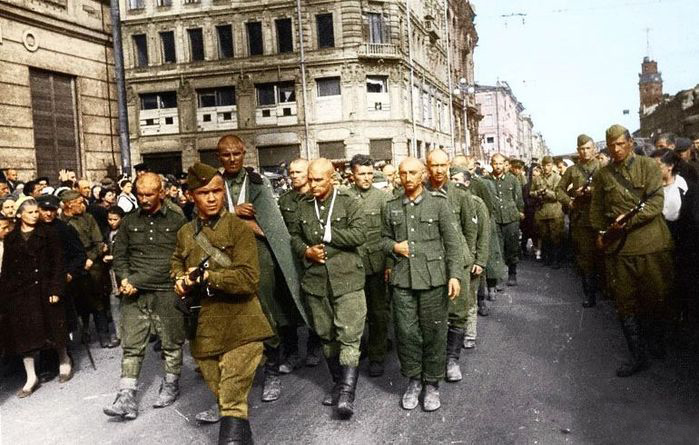 В январе 1944 года
блокада была полностью снята. 
В результате мощного наступления Красной Армии немецкие войска были отброшены от Ленинграда на расстояние 60−100 км 

900 дней осады закончились.
Медаль «За оборону Ленинграда» учреждена Указом Президиума Верховного Совета СССР от 22 декабря 1942 года. Автор проекта медали — художник Н. И. Москалёв.
Медалью «За оборону Ленинграда» награждались все участники обороны Ленинграда.
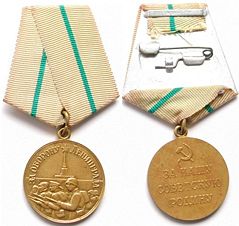 Медаль «За оборону Ленинграда»
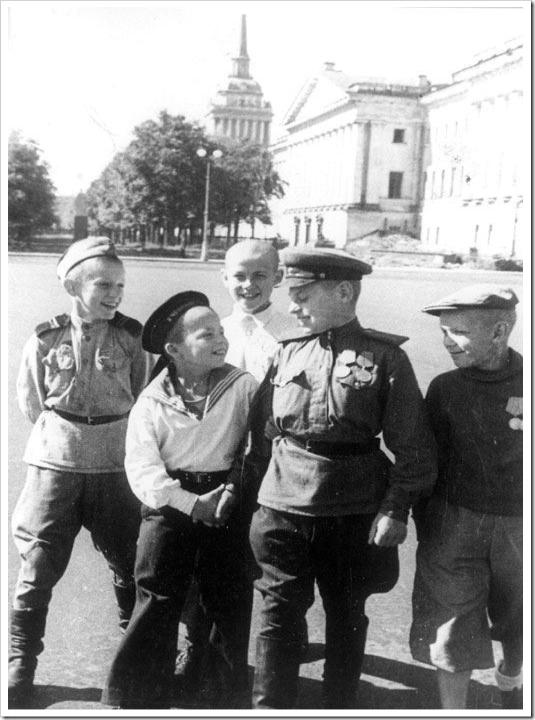 На 1985 год медалью «За оборону Ленинграда» награждено около 1 470 000 человек. Среди них 15 тысяч блокадных детей и подростков.
Мальчишки –
                герои
МАЛЬЧИШКИ-ГЕРОИ
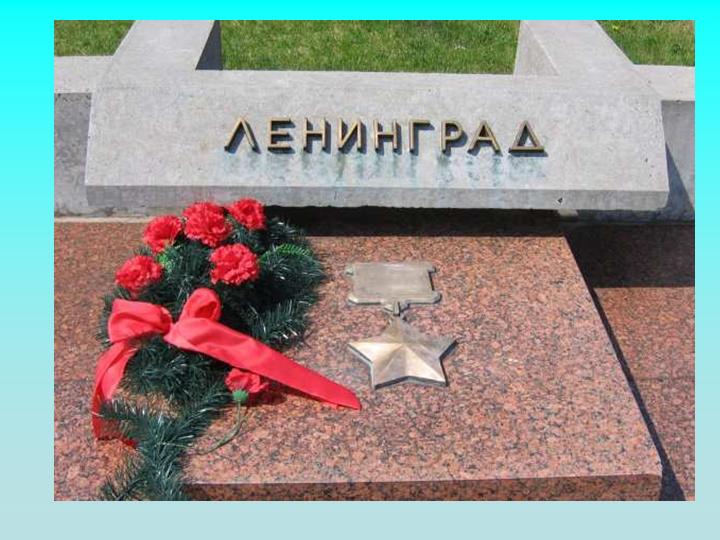